Thám tử đại tài
TÌNH HUỐNG VỤ ÁN:
Nạn nhân: Ông An, một doanh nhân giàu có, được phát hiện tử vong trong phòng làm việc vào lúc 9:30 tối.
+ Phòng làm việc được khóa từ bên trong, không có dấu hiệu đột nhập.
+ Trên bàn có một chiếc khăn tay thêu tên “L.”
+ Hiện trường có một tách trà đổ và một mảnh giấy ghi: “Sự thật sẽ được phơi bày.”
[Speaker Notes: Giáo án của Thảo Nguyên 0979818956]
Thám tử đại tài
NGHI PHẠM
Bà Lan (người giúp việc):
+ Khăn tay thêu chữ "L" giống của bà Lan.
+ Khai rằng bà đang dọn dẹp nhà bếp và không bước vào phòng làm việc.
+ Bà Lan từng bị ông An trách mắng nặng nề một ngày trước vụ án.
[Speaker Notes: Giáo án của Thảo Nguyên 0979818956]
Thám tử đại tài
NGHI PHẠM
Anh Nam (trợ lý của ông An):
+ Có mặt trong nhà để bàn công việc, nhưng rời khỏi khoảng 9 giờ tối.
+ Gần đây bị ông An phát hiện gian lận tài chính.
+ Nhân chứng (hàng xóm) cho biết nhìn thấy anh mặc áo đen, rời đi trong tâm trạng hốt hoảng.
[Speaker Notes: Giáo án của Thảo Nguyên 0979818956]
Thám tử đại tài
NGHI PHẠM
Cô Hương (cháu gái của ông An):
+ Có mặt trong nhà, khai rằng đang xem tivi trong phòng riêng.
+ Được ông An hứa để lại phần lớn tài sản, nhưng gần đây ông An thay đổi di chúc.
+ Trong tủ đồ của cô Hương, cảnh sát tìm thấy một đôi giày dính đất có kích cỡ tương đương dấu chân ngoài cửa sổ.
[Speaker Notes: Giáo án của Thảo Nguyên 0979818956]
Thám tử đại tài
NGHI PHẠM
[Speaker Notes: Giáo án của Thảo Nguyên 0979818956]
Thám tử đại tài
HUNG THỦ
Anh Nam (trợ lý của ông An)
+ Động cơ: Trợ lý Nam gian lận tài chính và lo sợ bị ông An báo cảnh sát.
+ Phương thức: Anh Nam lén bỏ thuốc độc vào trà khi làm việc cùng ông An trước khi rời đi. Anh cố tình để lại manh mối là chiếc khăn tay để hướng sự nghi ngờ sang bà Lan.
+ Dấu chân ngoài cửa sổ: Chỉ là "dụ dỗ" để cảnh sát nghĩ rằng hung thủ trèo vào từ ngoài.
[Speaker Notes: Giáo án của Thảo Nguyên 0979818956]
Bài 7. 
Hành trình khám phá sự thật
(Truyện trinh thám)
Văn bản
Kẻ sát nhân lộ diện
Sác-lơ Uy-li-am
[Speaker Notes: Nhắc đến  Sác-lơ Uy-li-am là nhắc đến một trong những tác gia vĩ đại của truyện trinh thám với tác phẩm gây cấn Kẻ sát nhân lộ diện. Truyện kể về nhân vật chính Giôn Oa-rân bị nghi ngờ giết người, phải vượt qua nỗi sợ hãi âm thầm điều tra tìm ra kẻ giết người giải oan cho chính mình vô cùng hồi hộp, gay cấn thu hút người đọc dõi theo. Văn bản học ngày hôm nay sẽ kể lại chi tiết về việc tìm ra thủ phạm gây cấn của Giôn Oa-rân  trong cuộc quyết đấu tìm ra cái ác.]
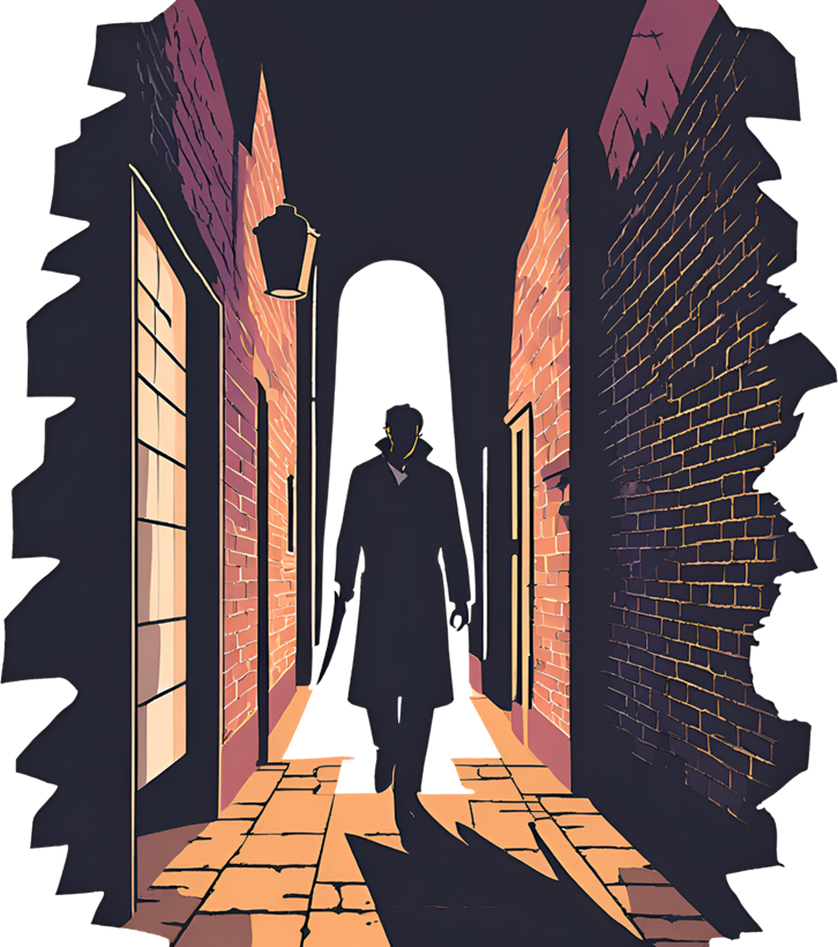 I. 
Trải nghiệm 
cùng văn bản
[Speaker Notes: Giáo án của Thảo Nguyên 0979818956]
1. Đọc – chú thích
a. Đọc
Đọc nối tiếp VB
[Speaker Notes: Giáo án của Thảo Nguyên 0979818956]
1. Đọc – chú thích
b. Chú thích
Chú thích nối tiếp
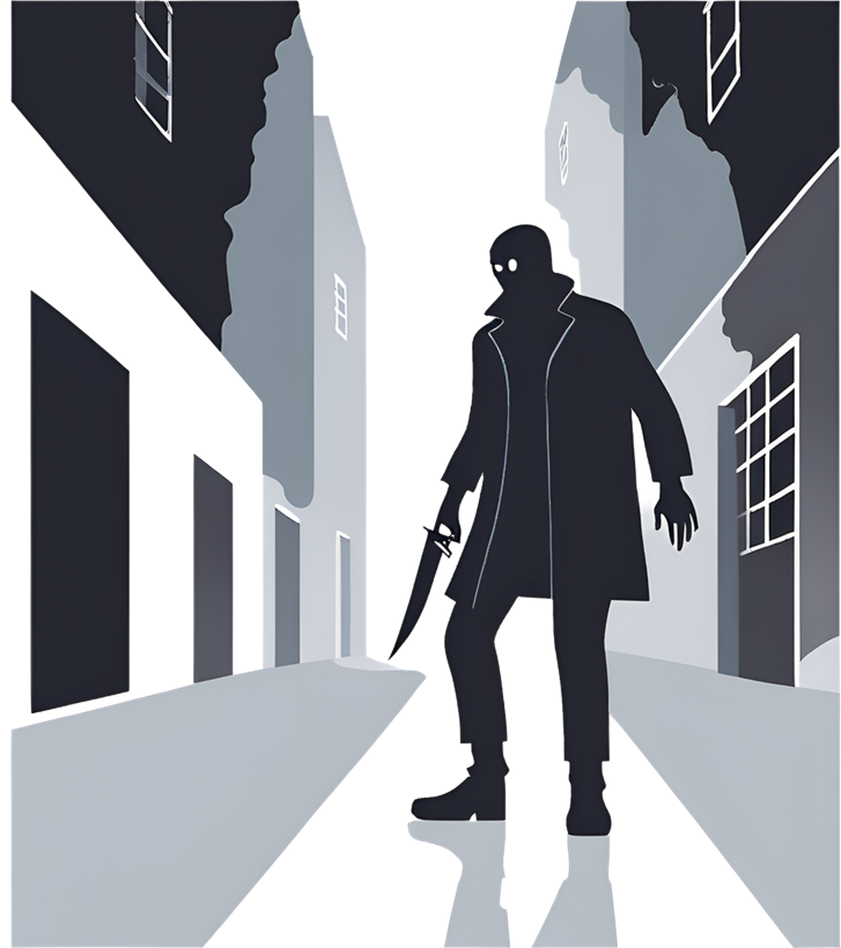 Mỗi bạn HS chọn 1 chú thích và nêu nghĩa của từ đó
[Speaker Notes: Giáo án của Thảo Nguyên 0979818956]
2. Tìm hiểu chung
a. Tác giả
- Sác-lơ Uy-li-am (1886 – 1945) là nhà văn người Anh.
- Ông viết rất nhiều thể loại như thơ ca, tiểu thuyết, kich, phê bình văn học…
- Một số tiểu thuyết nổi tiếng: “Chiến tranh trên thiên đường” (1930), “Xuống địa ngục” (1937), “Đêm giao thừa” (1945)…
2. Tìm hiểu chung
b. Tác phẩm
- Xuất xứ: trích chương XII (cuối) của tác phẩm “Đêm chủ nhật”.
- Thể loại: truyện trinh thám
- Nhân vật chính: Giôn Oa-rân (người bị nghi ngờ là tội phạm).
- Ngôi kể: ngôi thứ nhất
[Speaker Notes: Gv gọi HS đọc tóm tắt tác phẩm Đêm chủ nhật
Xác định người kể chuyện, nhân vật chính.]
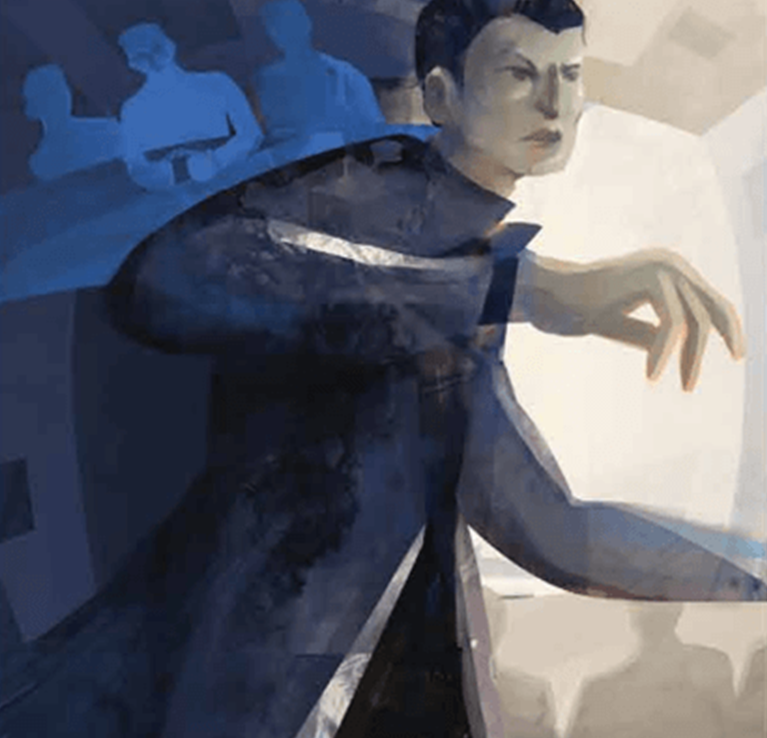 II. 
Suy ngẫm và phản hồi
[Speaker Notes: Giáo án của Thảo Nguyên 0979818956]
1. cốt truyện
[Speaker Notes: Giáo án của Thảo Nguyên 0979818956]
Đánh số cốt truyện
Đánh số thứ tự cốt truyện theo đúng tiến trình được kể trong văn bản
[Speaker Notes: Giáo án của Thảo Nguyên 0979818956]
2
5
4
6
1
3
[Speaker Notes: Giáo án của Thảo Nguyên 0979818956]
2. 
không gian, thời gian
[Speaker Notes: Giáo án của Thảo Nguyên 0979818956]
– Không gian: đồn cảnh sát
– Thời gian: 
+ Buổi tối, thời điểm cuộc đấu trí xảy ra.
+ “Đã 7 giờ 35.”, “7 giờ 39 phút.”, “7 giờ 44 phút.”  Thể hiện diễn tiến rất nhanh của các sự việc
 Không gian, thời gian cụ thể, chính xác
 Tác dụng: Tăng kịch tính của cuộc đấu trí, sự dồn nén cảm xúc của các nhân vật
+ Giôn Oa-rân và cô thư kí Ba-brơ với sự lo lắng sợ rằng sự thật không được phơi bày và mong chờ giây phút được minh oan
+ Gioóc Cle-mơn với sự bình tĩnh, xảo quyệt
[Speaker Notes: Nhận xét về cách miêu tả không gian, thời gian trong văn bản.
Các thông tin về thời gian như: “Đã 7 giờ 35.”, “7 giờ 39 phút.”, “7 giờ 44 phút.” ở đoạn 1 có tác dụng gì trong việc thể hiện diễn biến của câu chuyện và tâm lí của các nhân vật trong văn bản?
– Không gian: đồn cảnh sát, nơi tổ chức cuộc đấu trí giữa Giôn (nhân vật chính, bị tình nghi là thủ phạm, đồng thời là người thuê Gioóc, kẻ bị tình nghi là thủ phạm, làm luật sư cho mình), cảnh sát trưởng Scan-lân với Gioóc Cle-mơn, thủ phạm chưa bị lộ mặt, đóng vai trò là luật sư của Giôn.]
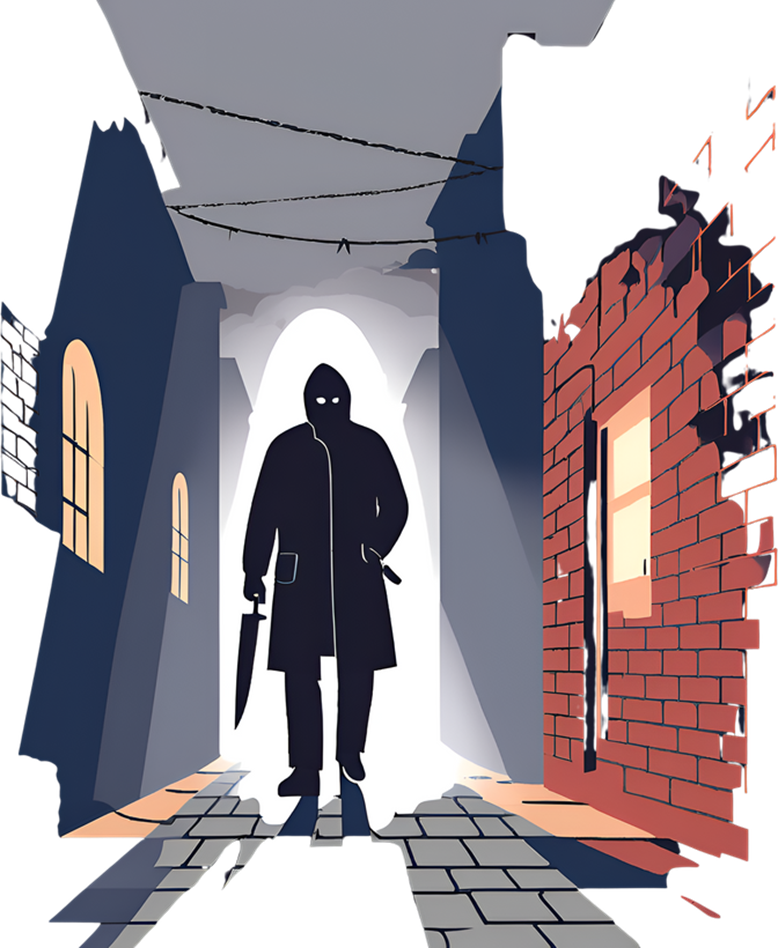 3. 
Nhân vật, chi tiết, sự kiện
[Speaker Notes: Giáo án của Thảo Nguyên 0979818956]
a. Nhân vật
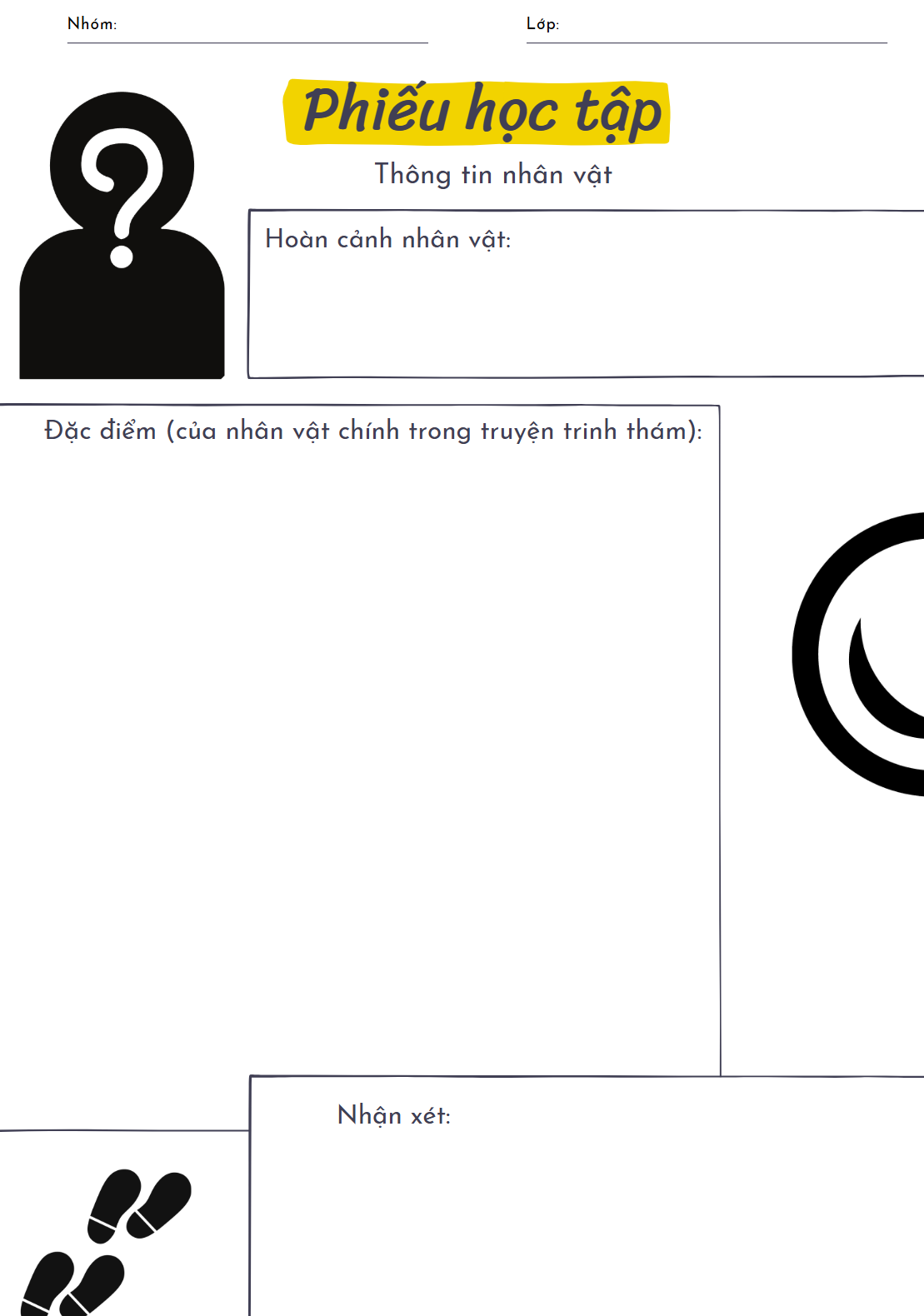 * Nhân vật Giôn Oa -rân
Thông tin nhân vật
[Speaker Notes: Pht, thảo luận nhóm theo bàn]
[Speaker Notes: GV nhấn mạnh: Một trong những nét đặc sắc của câu chuyện này: Nhân vật chính trong truyện (Giôn Oa-rân) vừa là người thực hiện cuộc điều tra, vừa là người bị nghi là tội phạm (khác với các truyện trinh thám khác: người điều tra là cảnh sát, thám tử điều tra vụ phạm tội của người khác).]
a. Nhân vật
* Các nhân vật khác
[Speaker Notes: Giáo án của Thảo Nguyên 0979818956]
[Speaker Notes: Giáo án của Thảo Nguyên 0979818956]
giây thử thách
Nhân vật Gioóc Cle-mon được miêu tả qua cái nhìn của ai? Điều đó có tác dụng gì?
- Được miêu tả qua cái nhìn của Giôn Oa-rân (nhân vật chính, người bị tình nghi là thủ phạm). 
- Tác dụng: 
+ Thể hiện rõ những quan sát, cảm nhận của nhân vật chính về thái độ bình tĩnh đáng kinh ngạc, sự xảo quyệt của Gioóc Cle-mơn (thủ phạm).
+ Thể hiện rõ diễn biến tâm lí của người bị tình nghi: Lo lắng, hồi hộp, sợ hãi, vỡ oà cảm xúc khi tội phạm bị lật mặt, bản thân được giải oan.
[Speaker Notes: Giáo án của Thảo Nguyên 0979818956]
[Speaker Notes: Giáo án của Thảo Nguyên 0979818956]
b. Chi tiết, sự kiện
[Speaker Notes: sự kiện, chi tiết trong văn bản trên đã thể hiện đặc điểm của sự kiện, chi tiết trong truyện trinh thám như thế nào?]
4.
Ngôn ngữ của truyện
[Speaker Notes: Nhận xét về cách sử dụng ngôn ngữ trong văn bản (lưu ý sự kết hợp giữa tự sự với miêu tả, biểu cảm; đối thoại với độc thoại).]
* Kết hợp giữa tự sự với miêu tả, biểu cảm
* Kết hợp ngôn ngữ đối thoại và độc thoại
III.
Tổng kết
[Speaker Notes: Giáo án của Thảo Nguyên 0979818956]
1. Nghệ thuật
2. Nội dung
Văn bản kể về sự việc kẻ sát nhân trong vụ án giết người đã bị “lật mặt nạ”
- Tình huống truyện đặc sắc, gay cấn.
- Sử dụng kết hợp ngôn ngữ độc thoại và đối thoại…
[Speaker Notes: Giáo án của Thảo Nguyên 0979818956]
Tôi vẽ, bạn đoán
[Speaker Notes: Gv gọi HS lên vẽ 1 nhân vật để lại ấn tượng sâu sắc và yêu cầu cả lớp đoán tên nhân vật
HS lên vẽ có thể gợi ý cho các bạn dưới lớp (là hung thủ, là thư kí…hoặc tính cách, lời nói của nhân vật)]
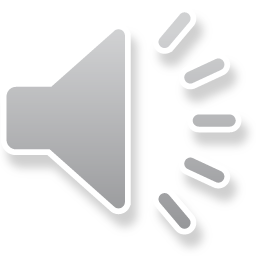 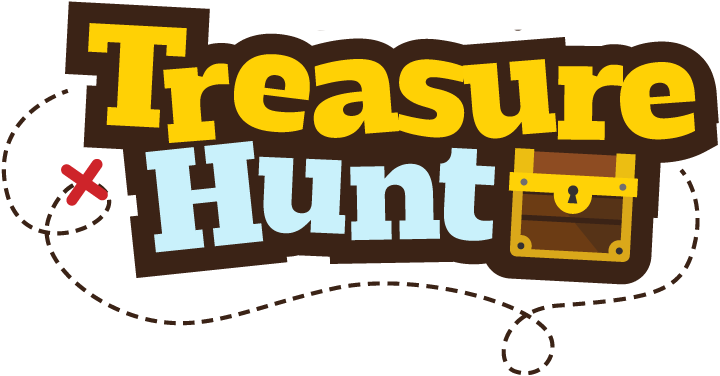 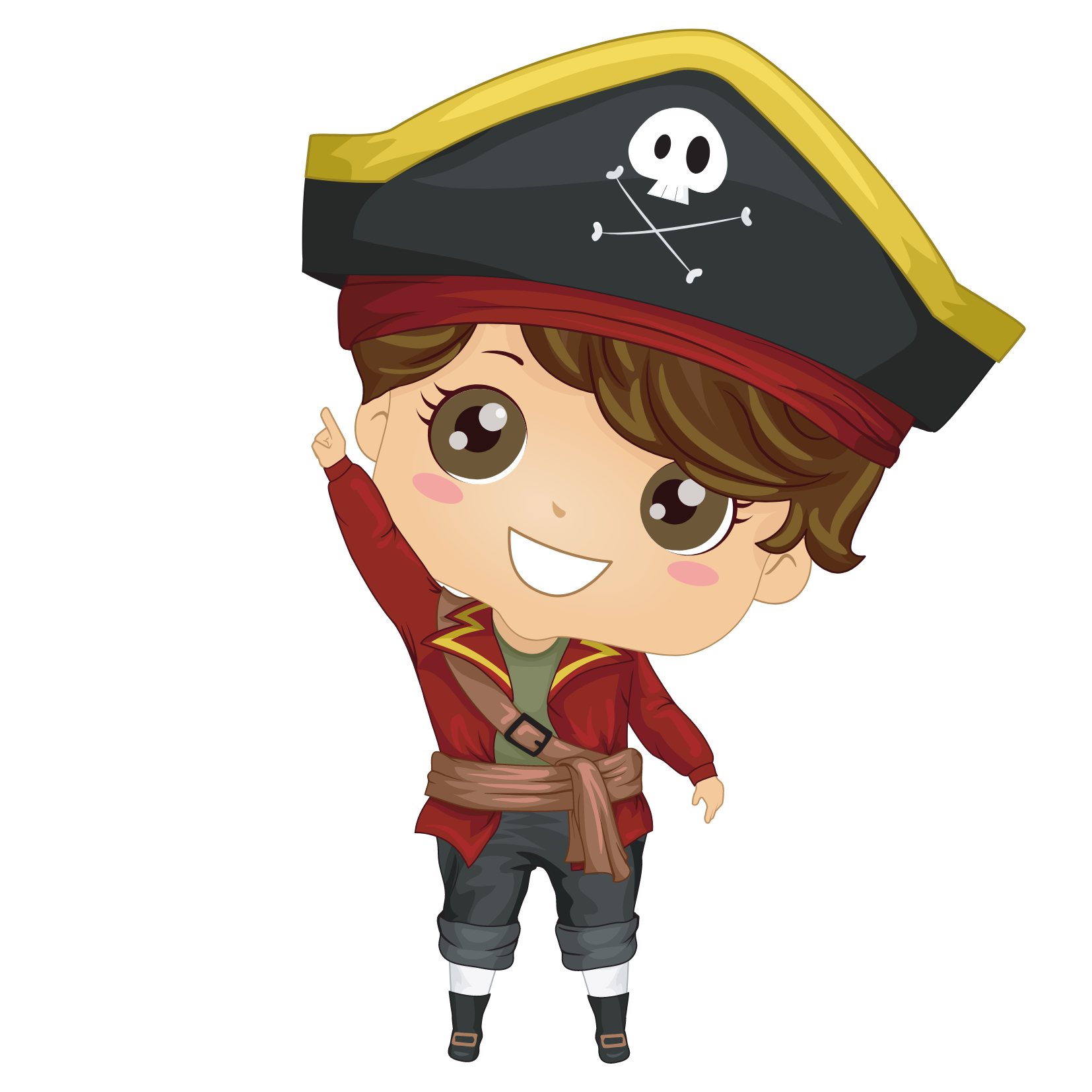 START
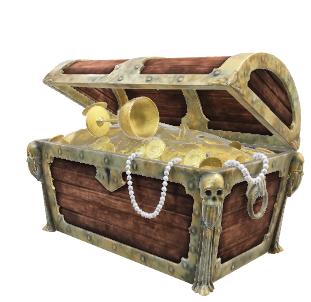 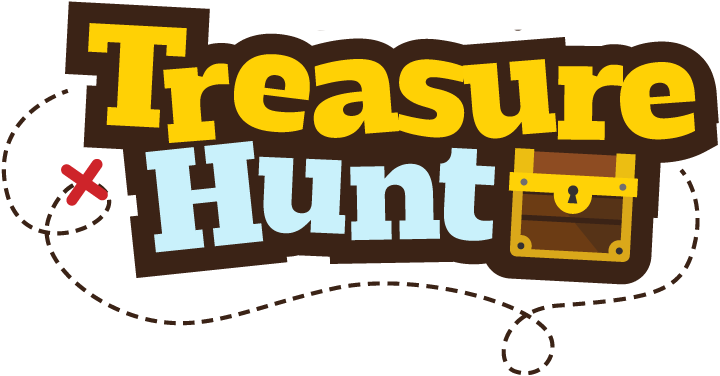 Hướng dẫn
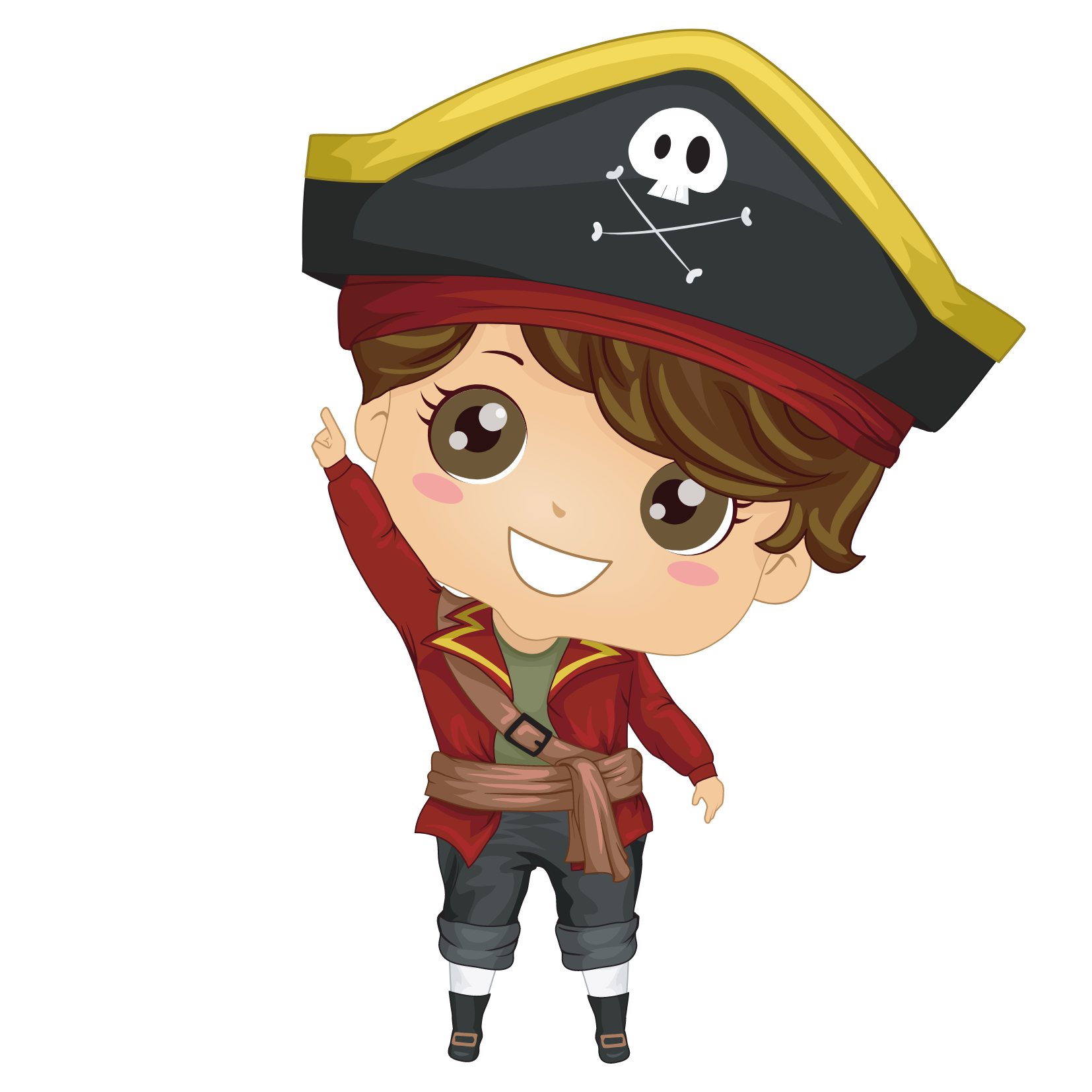 Nhấn nút câu hỏi ở bên trái để hiện câu hỏi. 
Nếu trả lời đúng, nhấn nút “Nhấn để di chuyển” ở góc dưới bên trái để di chuyển hải tặc. 
Nếu đến được rương kho báu, nhấn vào rương kho báu để xem bên trong có gì.
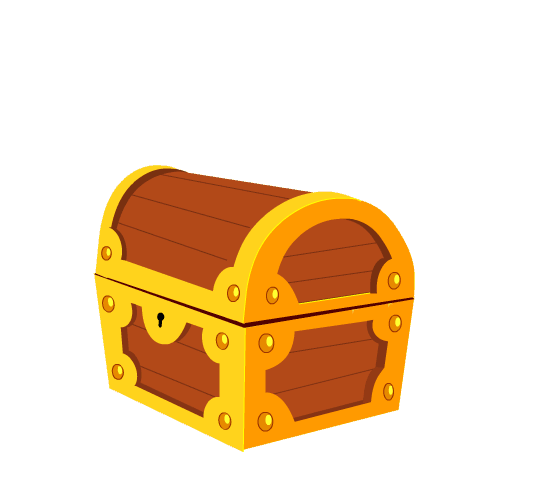 START
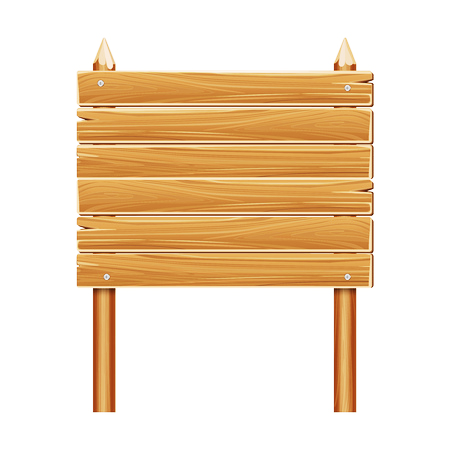 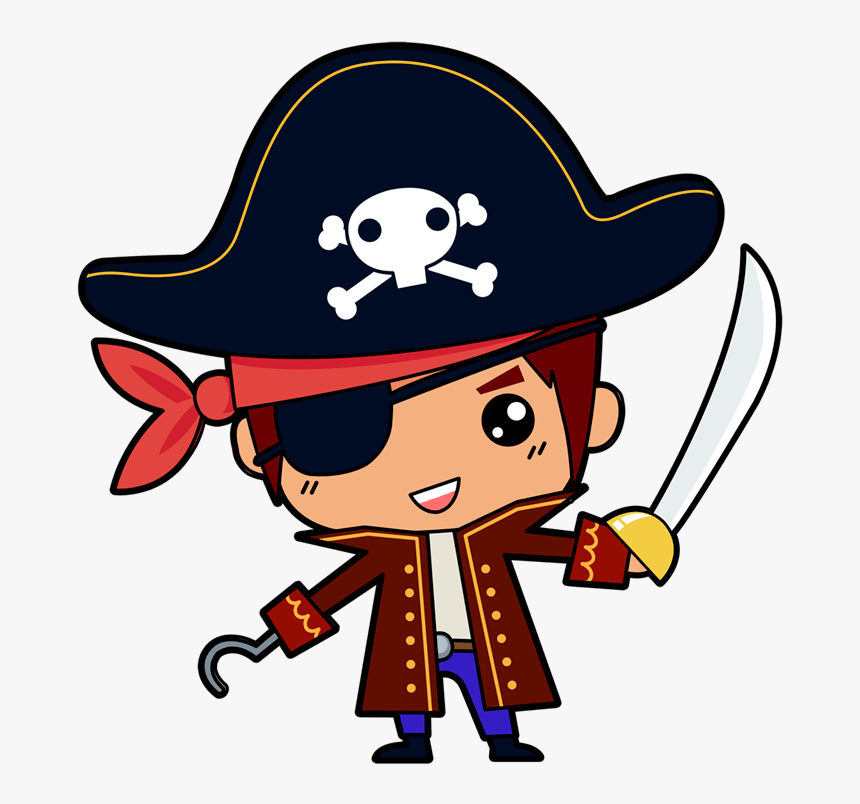 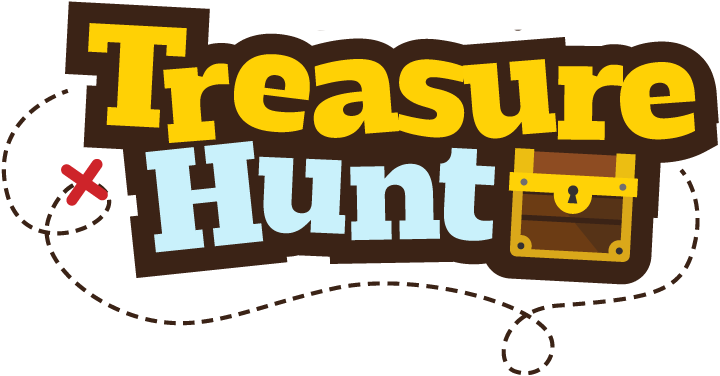 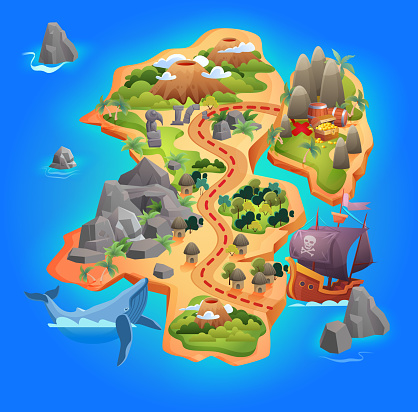 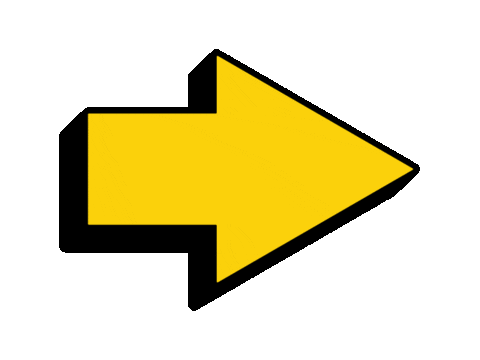 LEVEL 1
LEVEL 2
LEVEL 3
LEVEL 4
LEVEL 5
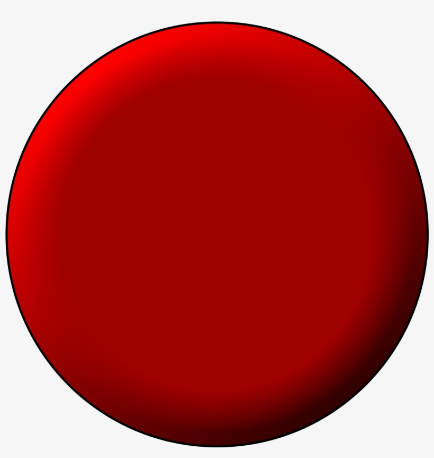 LEVEL 6
Click to 
Move
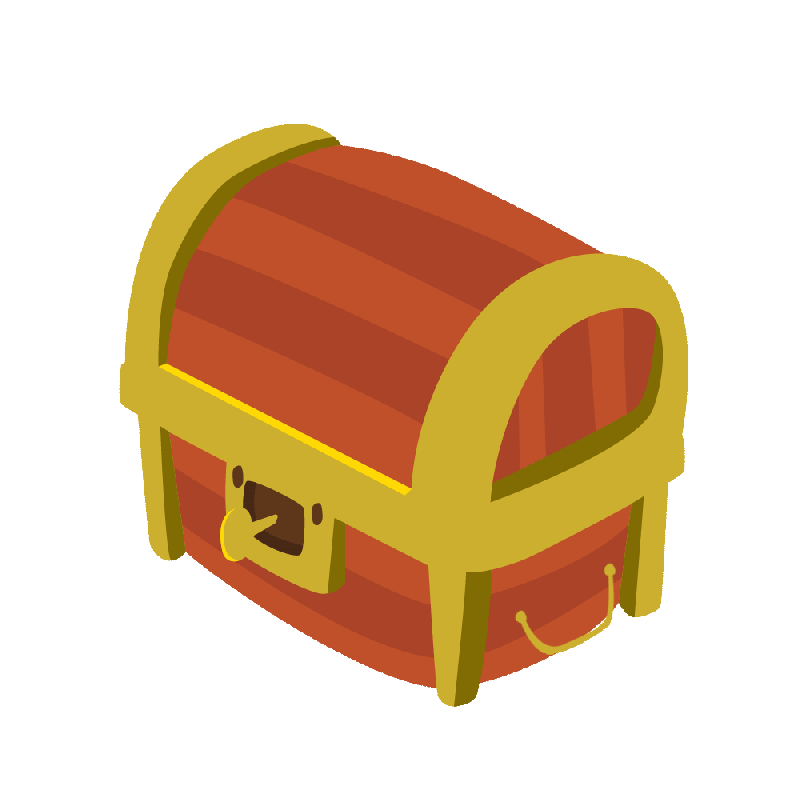 LEVEL 7
LEVEL 8
LEVEL 9
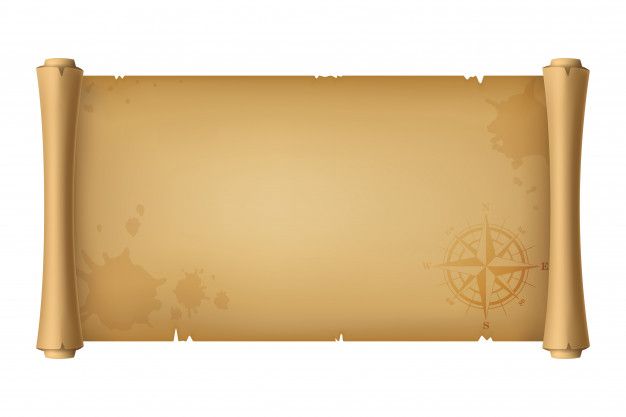 Question # 1
Tác phẩm Đêm chủ nhật gồm bao nhiêu chương?
Reveal Answer
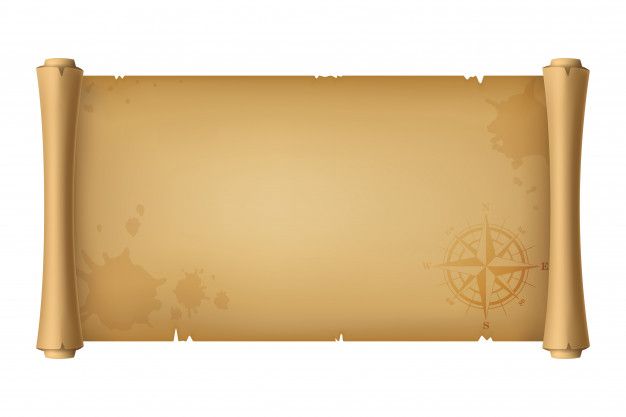 Answer for # 1
12 chương
Return to the game
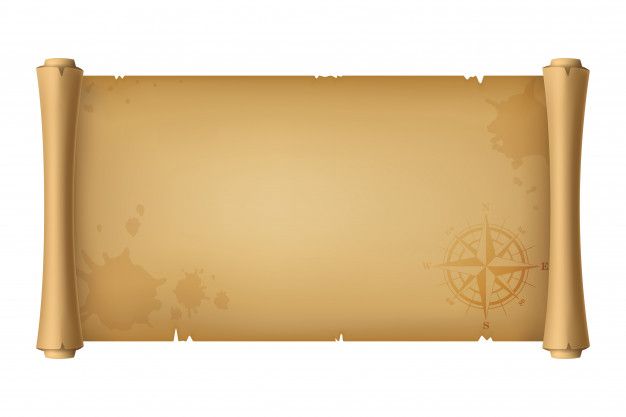 Question # 2
Phương thức biểu đạt chính được sử dụng trong đoạn trích là gì?
Reveal Answer
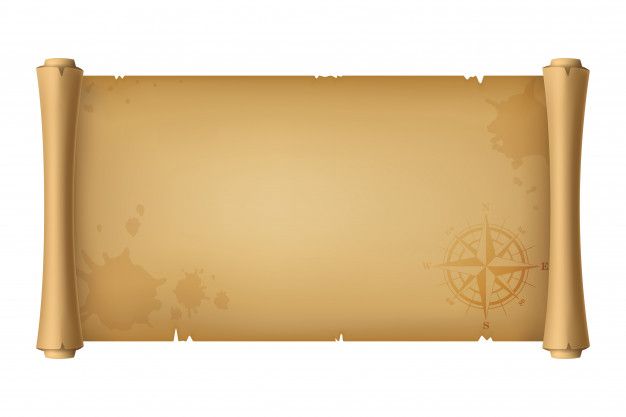 Answer for # 2
Tự sự
Return to the game
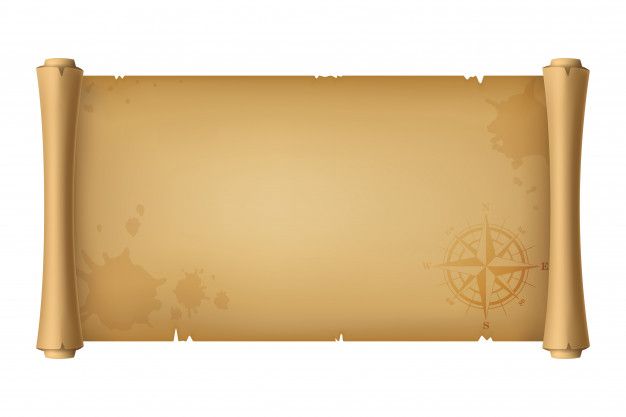 Question # 3
Ý nghĩa của việc tác giả liên tục nhắc đến thời gian trong đoạn trích là gì?
Reveal Answer
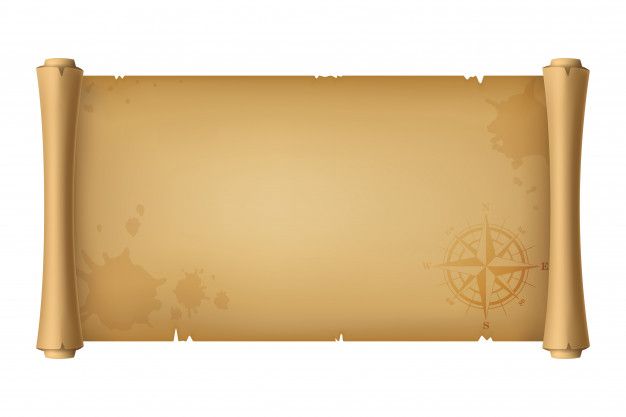 Answer for # 3
Thể hiện diễn tiến rất nhanh của các sự việc; tăng kịch tính của cuộc đấu trí, sự dồn nén cảm xúc của các nhân vật
Return to the game
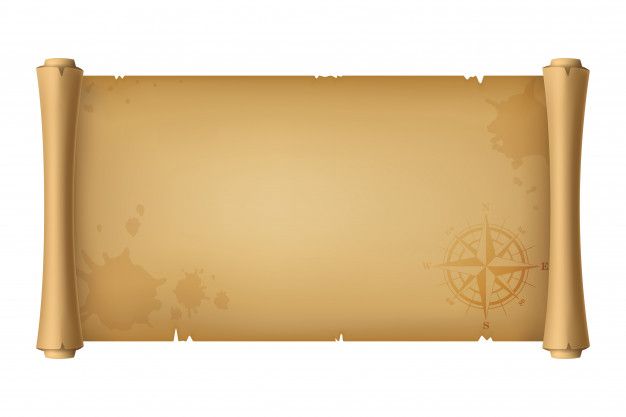 Question # 4
Ba-brơ đã nói dối Scan-lân điều gì để được phép giúp đỡ trong vụ án?
Reveal Answer
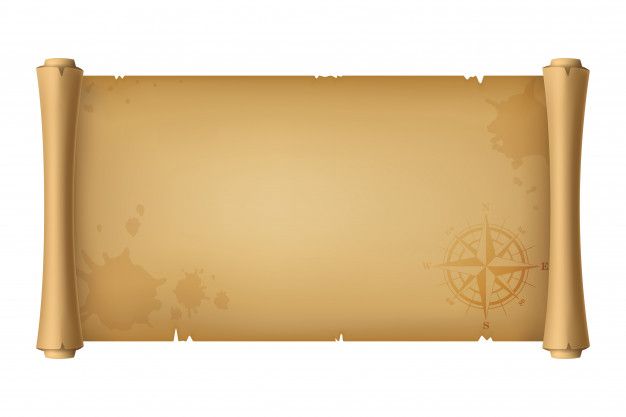 Answer for # 4
Cô biết nơi Oa-rân ẩn náu
Return to the game
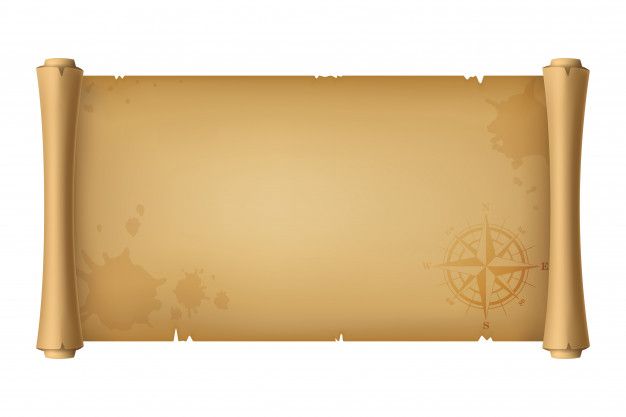 Question # 5
Gioóc rời khỏi văn phòng cảnh sát với lý do gì?
Reveal Answer
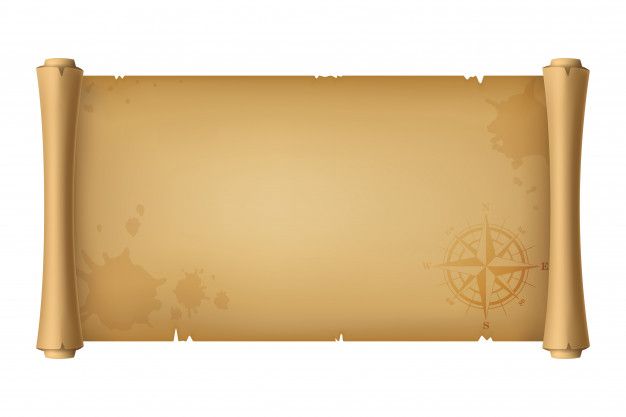 Answer for # 5
Đi ăn sáng
Return to the game
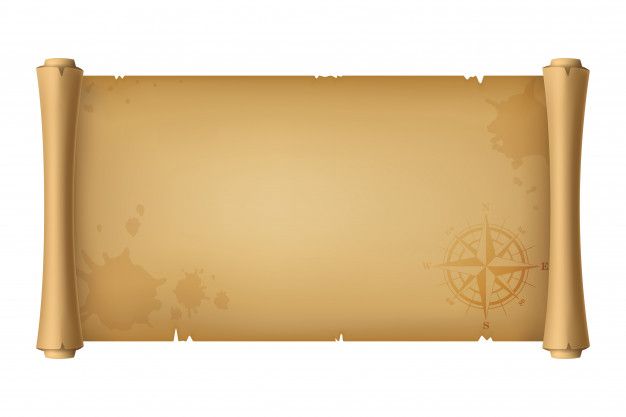 Question # 6
Ai là người gọi điện cho Scan-lân vào lúc 7 giờ 44 phút?
Reveal Answer
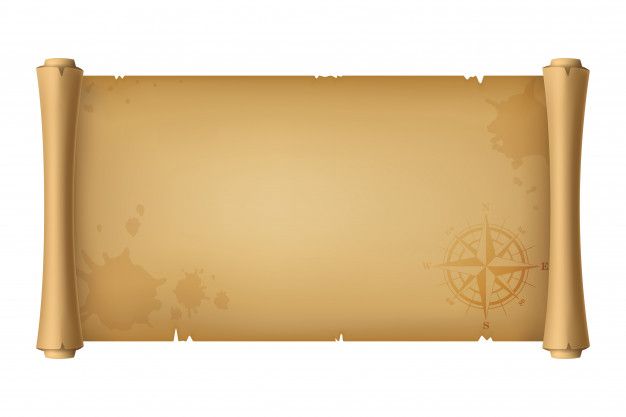 Answer for # 6
Vợ anh
Return to the game
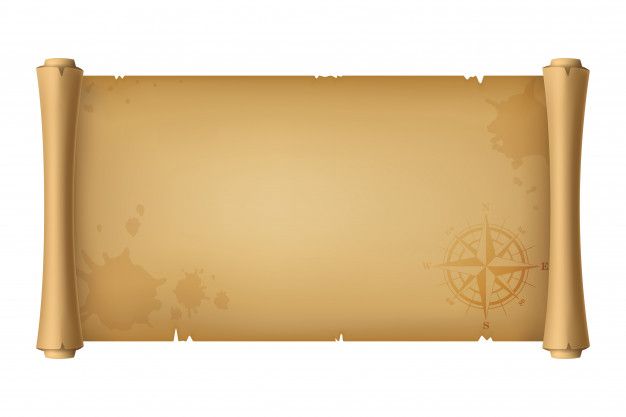 Question # 7
Nhân vật Gioóc Cle-mon được miêu tả qua cái nhìn của ai?
Reveal Answer
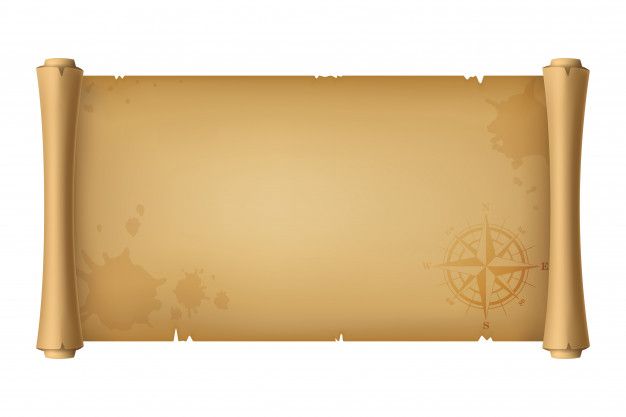 Answer for # 7
Oa-rân
Return to the game
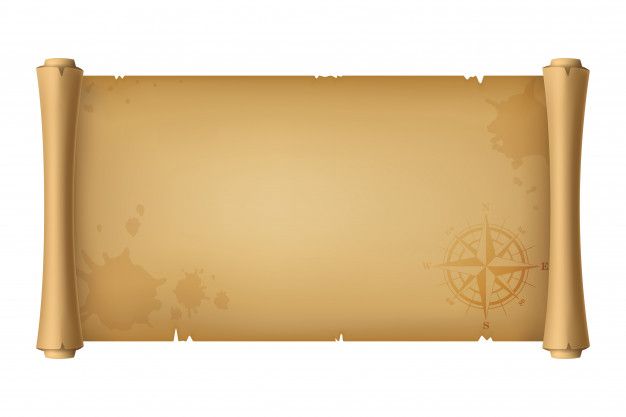 Question # 8
Văn bản “Kẻ sát nhân lộ diện” thuộc thể loại văn học nào?
Reveal Answer
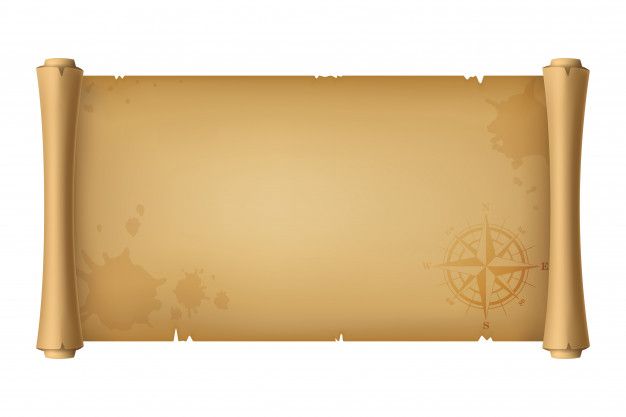 Answer for # 8
Truyện trinh thám
Return to the game
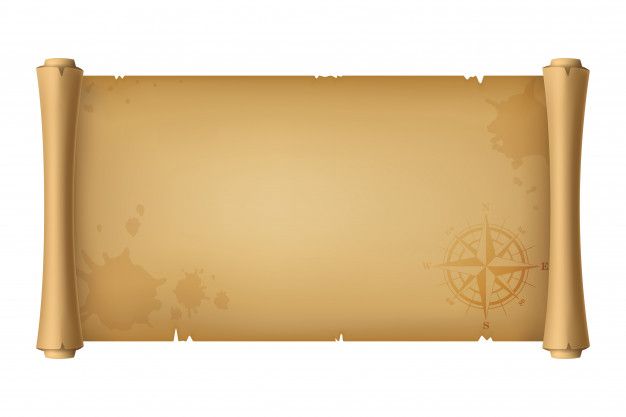 Question # 9
Vì sao Oa-rân bị tình nghi có liên quan đến cái chết của cựu cảnh sát Đan Rô-bớt?
Reveal Answer
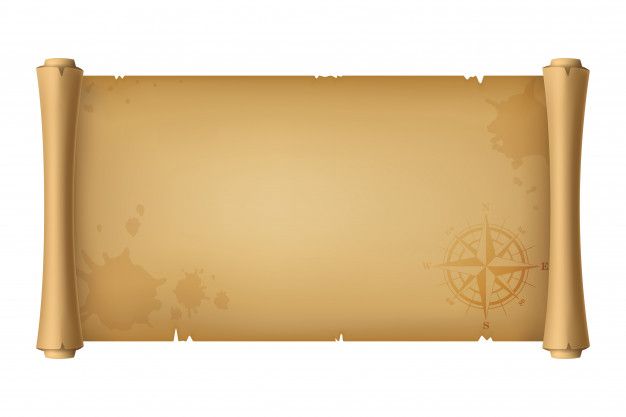 Answer for # 9
Oa-rân đã có mặt ở hiện trường vụ án và viên đạn tìm thấy trong đầu nạn nhân cùng cỡ đạn với khẩu súng của anh
Return to the game
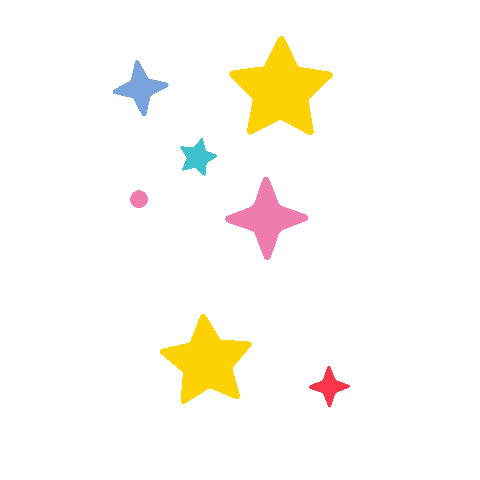 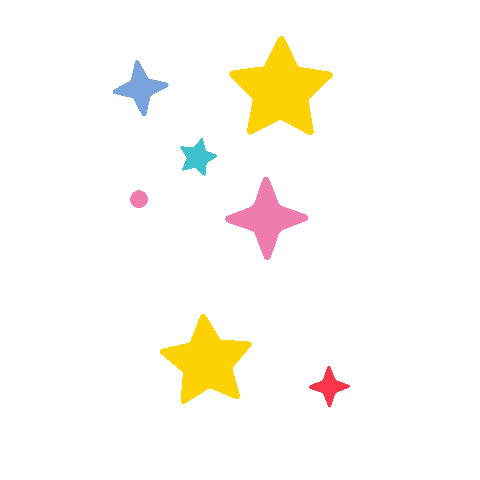 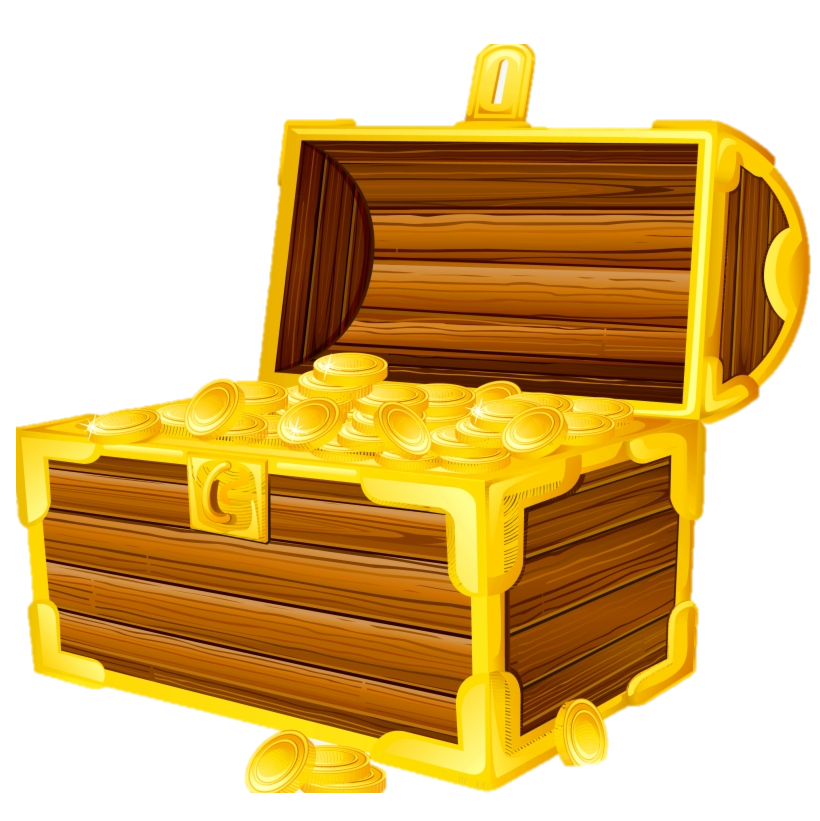